Задание 19 Знаки препинания в сложном предложении с разными видами связи
1
Так выглядит задание в демоверсии
Расставьте знаки препинания: укажите все цифры, на месте которых в предложении должны стоять запятые.
Длинной змеёй раскинулся полк (1) и (2) когда лучи солнца попадали на штыки и стволы винтовок (3) видно было (4) как поблёскивало оружие.

Ответ: ___________________________.
1234
2
Предложения этого типа могут иметь разные синтаксические конструкции:
1. СПП с несколькими придаточными.
2. Сложное предложение с разными видами связи
Сложные синтаксические конструкции (сложные предложения смешанного типа).
В сложных синтаксических конструкциях представлены сочетания:
сочинительной и подчинительной связи
сочинительной и бессоюзной
подчинительной и бессоюзной
сочинительной, подчинительной и бессоюзной
3
Как показывает практика, в заданиях ЕГЭ чаще всего встречаются предложения такого типа:
19. Расставьте  знаки  препинания:  укажите  все  цифры,  на  месте  которых   в предложении должны стоять запятые. 

Люся была мягко настойчива (1) и (2) хотя вспомнить всё было трудно (3) постепенно старушка рассказала (4) как было дело.
4
Предложения с однородными придаточными и знаки препинания в них
Однородные придаточные связаны однородным соподчинением. 
Однородное подчинение: придаточные предложения являются однотипными и относятся или к одному и тому же члену главного предложения, или ко всему главному предложению в целом (их также называют соподчинёнными придаточными). Между собой однородные придаточные связываются сочинительной или бессоюзной связью (интонационно):
Я так и не понял, в каком случае надо звонить и что надо сказать.
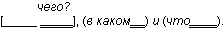 5
Между двумя придаточными частями, соединенными противительными союзами, запятая ставится: 
И мы тоже думали о глухарях, что, вероятно, скот забрался сюда и перепугнул [птиц], а то, может быть, на поляне сверху их оглядел ястреб, бросился, разогнал.

При повторяющихся сочинительных союзах запятая между однородными придаточными частями ставится: 
Глубокой осенью, собравшись вокруг костра, мы с удовольствием вспоминали, как недавно в этих местах мы собирали грибы и ягоды, и как приезжали к нам в гости друзья из города, и как всем было весело и беззаботно.

Если однородные придаточные части соединены разными одиночными сочинительными союзами, запятые между ними НЕ ставятся: 
Очень раздумывать, однако, о том, что двоилось у меня в глазах или на самом деле след был двойной и как могло быть, что от одной птицы шел двойной след, — времени у меня не было.
6
Между однородными придаточными, не соединенными сочинительными союзами, ставится запятая: 
Я помню, как мы бежали по лесу, как жужжали пули, как падали отрываемые ими ветки.

Между двумя придаточными, соединенными одиночными соединительными или разделительными союзами и, или, либо, да (в значении «и»), запятая не ставится (при этом подчинительный союз или союзное слово может и не повторяться): 
Подходя к дому, я вспомнил, что неподалеку в еловом перелеске с можжевельником не раз спугивал старого петуха-черныша и (что) еще там жила матка с одним молодым петушком .
7
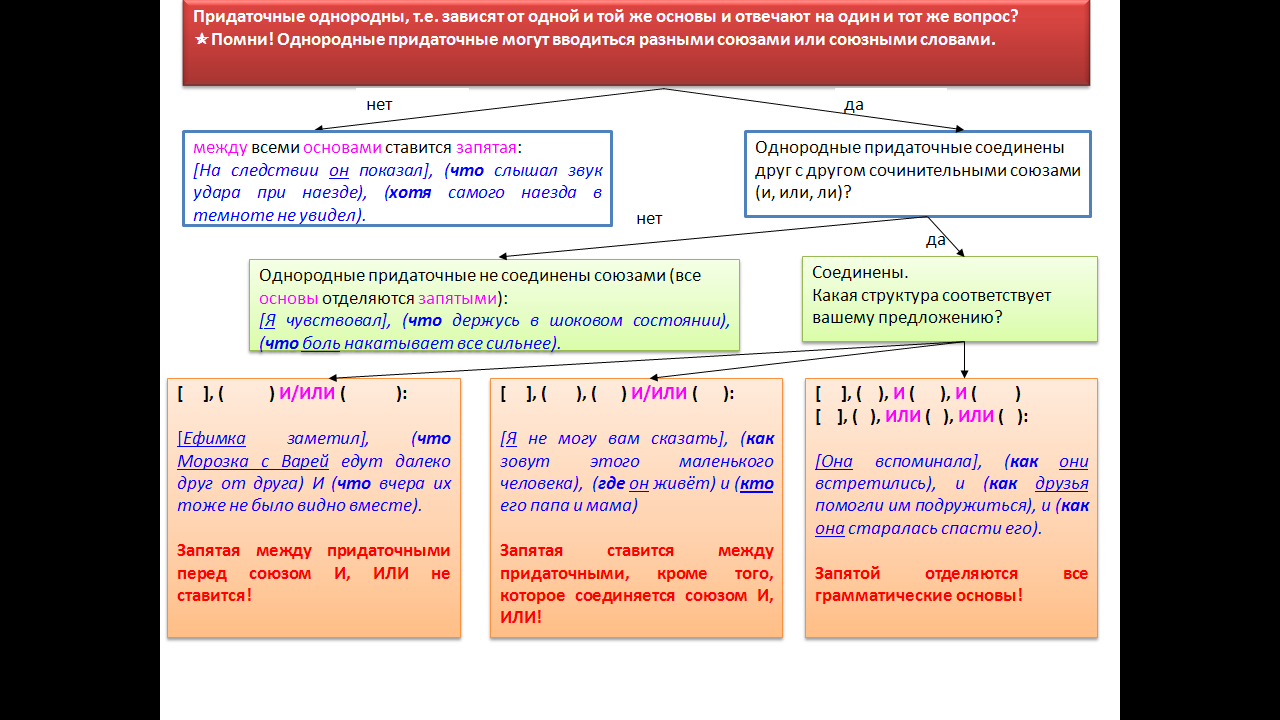 8
Ловушка!
    Если придаточные однородны и между ними стоит союз И, то перед вторым придаточным повторяющийся подчинительный союз пропускается.
    [В этот раз я уже сам обрадовался], (когда раздался звонок) И (ко мне ввалился Юрка).
    Его легко можно восстановить из контекста: 
    В этот раз я уже сам обрадовался, когда раздался звонок и когда ко мне ввалился Юрка).
   Это предложение соответствует схеме: 
[     ], (           ) И/ИЛИ (            ).
9
В СПП с несколькими придаточными и, а также в сложном предложении с сочинением и подчинением могут оказаться рядом два союза. Союзы разделяются или не разделяются запятой в зависимости от следующих условий.

1. Запятая на стыке союзов ставится, если после первого союза следует одиночный союз в придаточной части: 
 Но в этом болоте невозможно было долго стоять, (потому что, (когда в первые морозы оно покрылось слоем льда), вода подо льдом понизилась), и так образовался лед-тощак. 
 А женщина всё говорила и говорила о своих несчастьях, и, (хотя слова ее были привычными), у Сабурова от них вдруг защемило сердце.
 Собака приостановилась, и, (пока она стояла), человек видел, (как солнечный луч обласкал всю полянку).
10
2. Если после первого союза следует двойной союз, то запятая на стыке союзов не ставится. Это случается, когда подчинительный союз имеет в главной части предложения слова то, но: 
Прокофьев, одеваясь на ощупь в кромешной темноте, говорил, (что писательство — самое тяжелое и заманчивое занятие в мире) и (что (если бы он не был геологом), то наверняка бы сделался писателем).
Думал я, (что (если не случится в этот час перемены), то судье уток не стрелять этим утром).
Запятая на стыке союзов не ставится и в том случае, если перед подчинительным союзом или союзным словом стоит присоединительные союзы да и (да и зачем, да и что): 
Объясни мне, (что ты этим хочешь сказать), да и (что все это означает).
11
В сложном предложении, состоящих из нескольких простых, связанных между собой различными видами связи, могут оказаться рядом сочинительный и подчинительный союзы.
По ночам к реке подвозили лес (1) и (2) когда белый туман закутывал берега (3) все восемь рот настилали доски (4) на обломки мостов.
12
На стыке между ними ставятся запятая тогда, когда после придаточного нет второй части двойного союза то, так или союза но:
По ночам к реке подвозили лес (1) и (2) когда белый туман закутывал берега (3) все восемь рот настилали доски (4) на обломки мостов.
13
Сравним:
   По ночам к реке подвозили лес, и (когда белый туман закутывал берега), ТО все восемь рот настилали доски на обломки мостов.
14
Большая разъехавшаяся хата, в которой помещалась бурса, была решительно пуста, и, сколько философ ни шарил во всех углах и даже ощупал все дыры и западни в крыше, нигде не отыскал ни куска сала или, по крайней мере, старого книша, что, по обыкновению, запрятываемо было бурсаками.
15
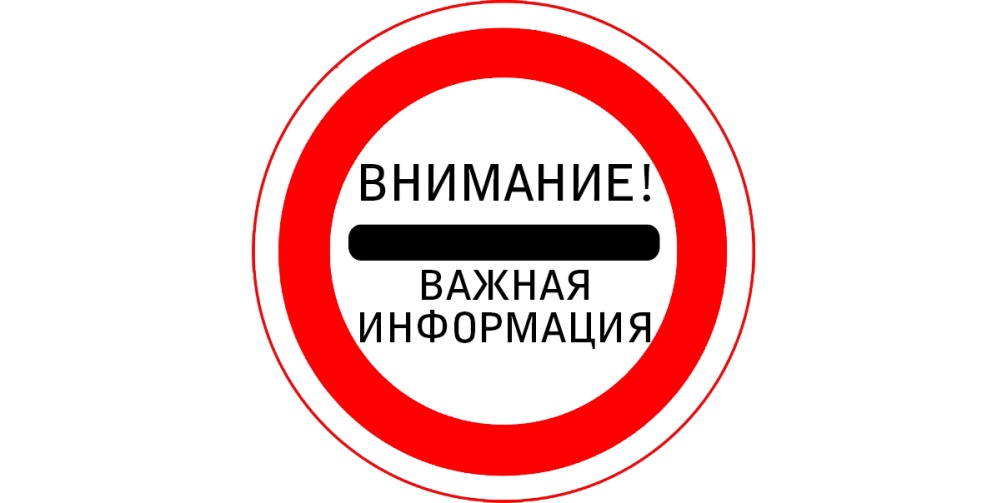 Всегда ставится запятая перед то, так или союзом но, стоящими после придаточного предложения.
16
Ещё один приём, позволяющий выявить, нужно ли на стыке союзов ставить запятую.
      Попробуйте изъять часть предложения на стыке союзов:
      По небу слоились густые тучи, и,
(хотя шел только третий час дня),
было уже темно.
Изъятие возможно, значит запятая после сочинительного союза ставится.
17
Изъятие невозможно, значит запятая после сочинительного союза НЕ ставится:
Ночью вершины старых лип терялись в небе (l) и
(2) если начинался сильный северный ветер(З)
то звезды словно перелетали с ветки на ветку(4)
будто на деревьях вместо них сидели маленькие светлячки.
18
Можно и так:
    Ставится запятая на стыке двух союзов, если предложение можно перестроить без искажения смысла, переставив придаточное: 
По небу слоились густые тучи, и, хотя шел только третий час дня, было уже темно; 
По небу слоились густые тучи, и было уже темно, хотя шел только третий час дня. 
По небу слоились густые тучи, и _ хотя шел только третий час дня, но было уже темно. 
В данном предложении подобная перестановка невозможна, так как рядом окажутся и и но.
19
Алгоритм действий 
     1. Выделить грамматические основы. 
      2. Выделить союзы и определить, сочинительные они или подчинительные. 
     3. Определить главные и придаточные предложения (главные – те, от которых задается вопрос; придаточные – к которым задается вопрос). 
    4. Определить границы простых предложений, входящих в состав сложного (союзы часто указывают на начало новых предложений!). 
     5. Особое внимание обратить на то место в предложении, где рядом стоят сочинительный и подчинительный союзы.
      6. После придаточного нет второй части двойного союза то, так или союза но - ставится запятая, есть – не ставится.
      7. Проставить все знаки препинания.
20
19. Расставьте  знаки  препинания:  укажите  все  цифры,  на  месте  которых   в предложении должны стоять запятые. 
Люся была мягко настойчива (1) и (2) хотя вспомнить всё было трудно (3) постепенно старушка рассказала (4) как было дело.
21
Сначала определим грамматические основы и выделим, какие из них главные, какие придаточные. 
    [Люся была мягко настойчива] и [(хотя вспомнить всё было трудно) постепенно старушка рассказала] (как было дело). 
    Таким образом, получаем:
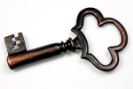 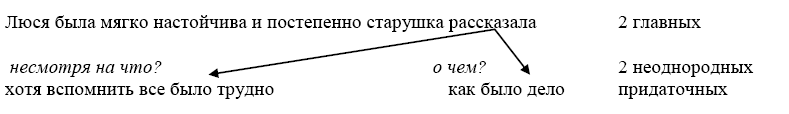 22
По правилам, в сложном предложении с неоднородными придаточными все грамматические основы должны быть отделены друг от друга запятыми. 
НО! В этом предложении есть стык союзов И ХОТЯ. Читаем предложение. Во второй его части нет продолжения союза ТО, ТАК, НО, поэтому между союзами запятая ставится: И, ХОТЯ. 
Значит, 
[Люся была мягко настойчива], (1) и , (2) [(хотя вспомнить всё было трудно),(3) постепенно старушка рассказала] , (4) (как было дело). 
Правильный вариант ответа -  №2.
23
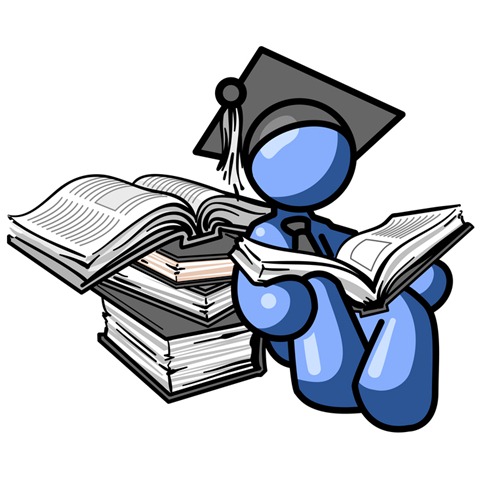 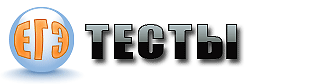 24
19. Расставьте  знаки  препинания:  укажите  все  цифры,  на  месте  которых   в предложении должны стоять запятые. 

Впереди показалась широкая река (1) и (2) когда всадники подъехали (3) и спешились (4) то увидели (5 ) что мост снесло наводнением.
145
25
19. Расставьте  знаки  препинания:  укажите  все  цифры,  на  месте  которых   в предложении должны стоять запятые. 
Оказавшийся в домашнем театре Шереметьевых французский посол писал (1) что (2) когда он увидел балет (3) то был потрясён талантом (4) крепостных людей.
13
26
19. Расставьте  знаки  препинания:  укажите  все  цифры,  на  месте  которых   в предложении должны стоять запятые. 

Иногда кажется (1) что (2) если разбежаться с высокой горы (3) раскинув руки (4) то можно легко взлететь.
134
27
19. Расставьте  знаки  препинания:  укажите  все  цифры,  на  месте  которых   в предложении должны стоять запятые. 
Мне нравились ее глаза (1) голубые и кроткие (2) и (3) хотя около этих глаз уже виднелись морщинки (4) но взгляд их был так простодушен (5) так весел и добр (6) что как-то особенно приятно было встречаться с ними.
12456
28
19. Расставьте  знаки  препинания:  укажите  все  цифры,  на  месте  которых   в предложении должны стоять запятые. 

Я думаю (1) что (2) когда заключенные увидят лестницу (3) ведущую на свободу (4) то многие захотят бежать.
134
29
19. Расставьте  знаки  препинания:  укажите  все  цифры,  на  месте  которых   в предложении должны стоять запятые. 
На войне бойцы знали (1) что (2) если у фашистов будет отвоеван очередной город (3) то это (4) конечно (5) прибавит сил труженикам тыла.
1345
30
19. Расставьте  знаки  препинания:  укажите  все  цифры,  на  месте  которых   в предложении должны стоять запятые. 

Об удивительной доброте Ильи Петровича можно судить только по тому (1) что (2) когда случилось землетрясение в Спитаке (3) он взял на воспитание троих искалеченных детей.
123
31
19. Расставьте  знаки  препинания:  укажите  все  цифры,  на  месте  которых   в предложении должны стоять запятые. 

Женщина достала фотографию (1) на которой (2) если приглядеться (3) можно было увидеть её (4) молодую и красивую.
1234
32